February Teaching Series
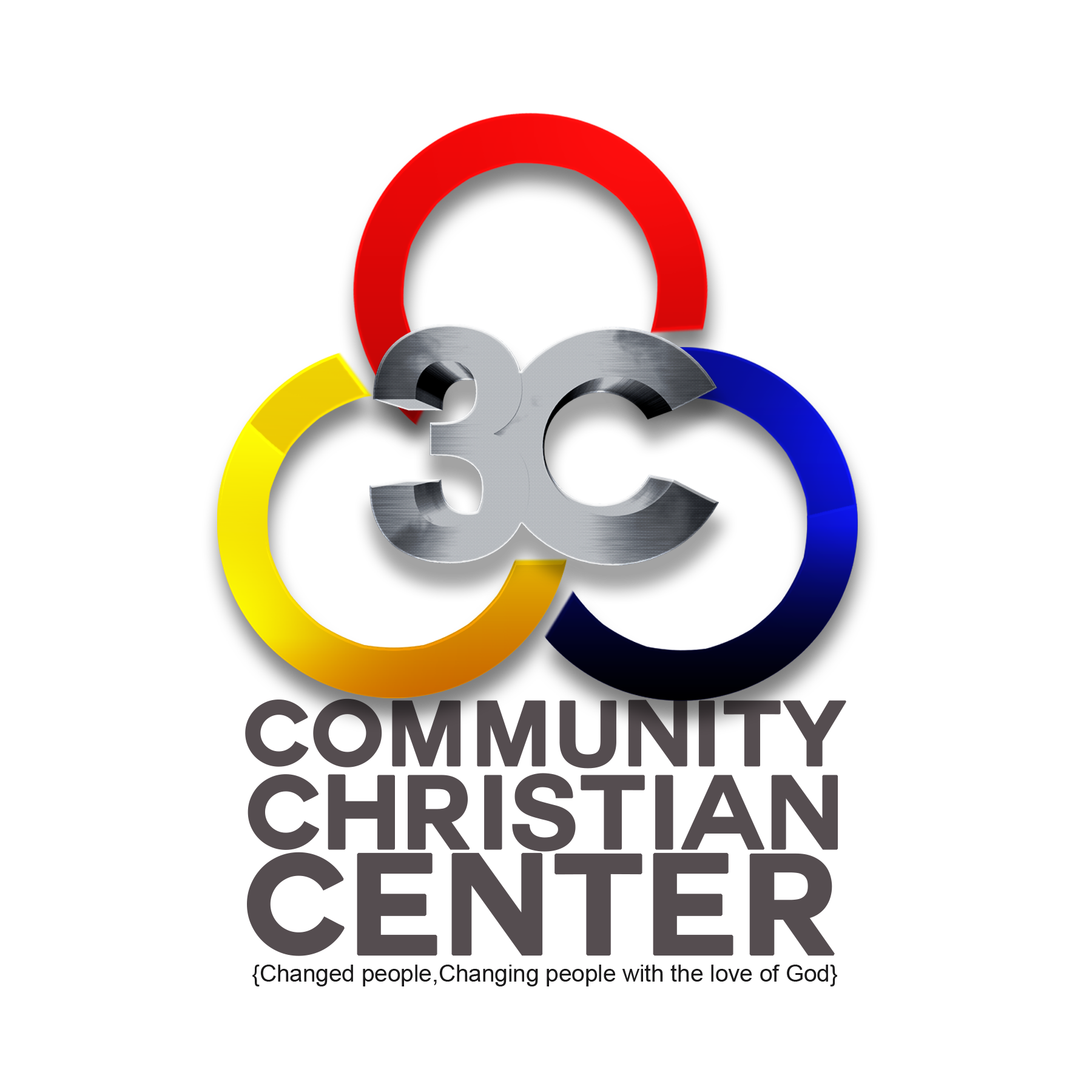 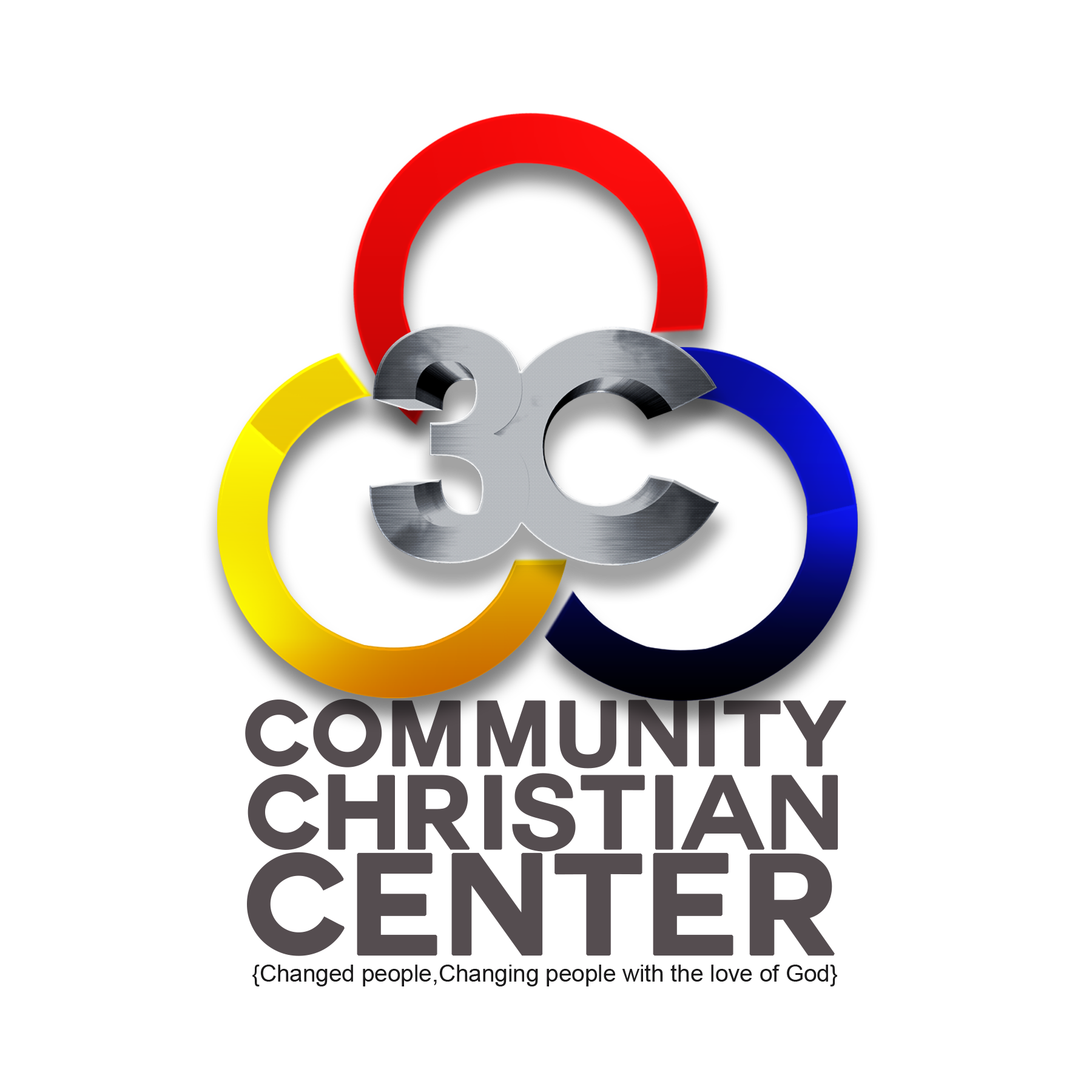 Change: to make different in some particular : ALTER to make radically different : TRANSFORM, to give a different position, course, or direction, to replace with another, to make a shift from one to another : SWITCH, to undergo a modification of.

CHANGE: means to make or become different. CHANGE implies making either an essential difference often amounting to a loss of original identity or a substitution of one thing for another.
Why Change?
When I was a child, I talked like a child, I thought like a child, I reasoned like a child. When I became a man, I put the ways of childhood behind me. 
(1Cor. 13:211 NLT)

 Change is essential for your personal growth.
Change makes you a stronger person.
Change helps you move on.
Change leads to new opportunities and experiences.
Change is a good way to document your journey through life.
Four Obstacles to Change:
Be careful, however, that the exercise of your rights does not become a stumbling block to the weak.
(1Cor. 8:9 NLT)
Baggage
Habits
Emotions
Environment
4 Key Components of Change:

Pre-Contemplation

Contemplation

Conviction

Transformation
Pre-Contemplation:
“It isn’t that we cannot see the solution. It’s that we cannot see the problem.”

Proverbs 14:12 ESV
Proverbs 1:21-33 ESV
Contemplation:
“I want to stop feeling so stuck!”

Revelation 3:20
Hebrews 3:12-15
Conviction: 
We are convicted when we become mindful of how much our sin dishonors God.

Isaiah 6:5 ESV
John 6:44 ESV
John 16:8 ESV
Transformation:
From that time Jesus began to preach, saying, “Repent, for the kingdom of heaven is at hand.”
(Matthew 4:17 ESV)

Romans 12:1-2 ESV
Philippians 1:6 ESV
2 Corinthians 5:17 ESV